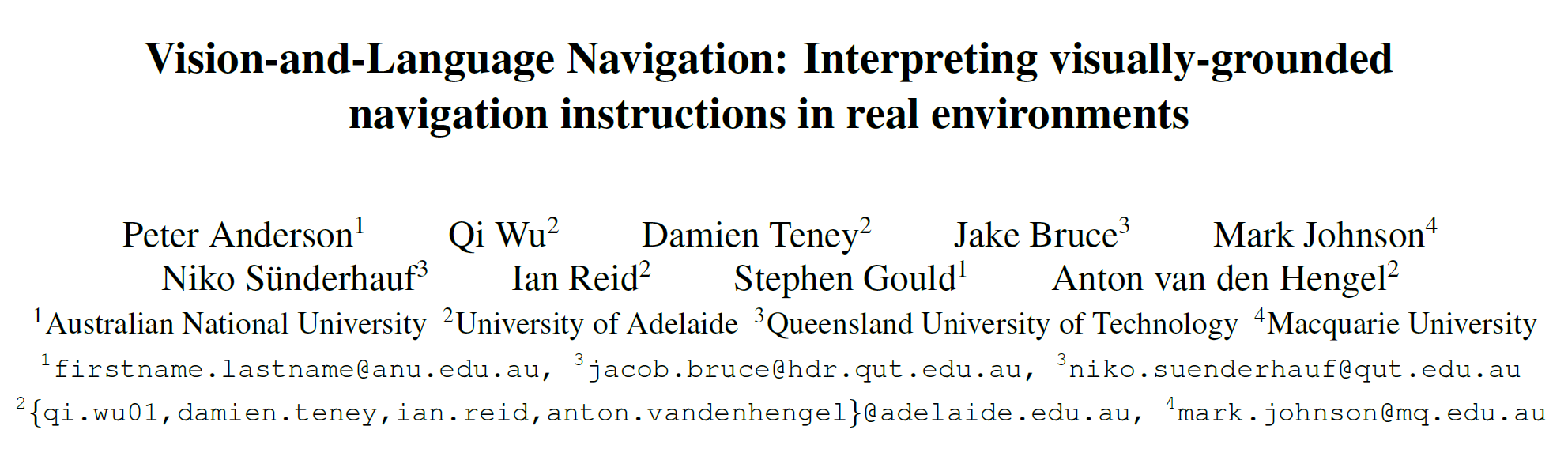 Task
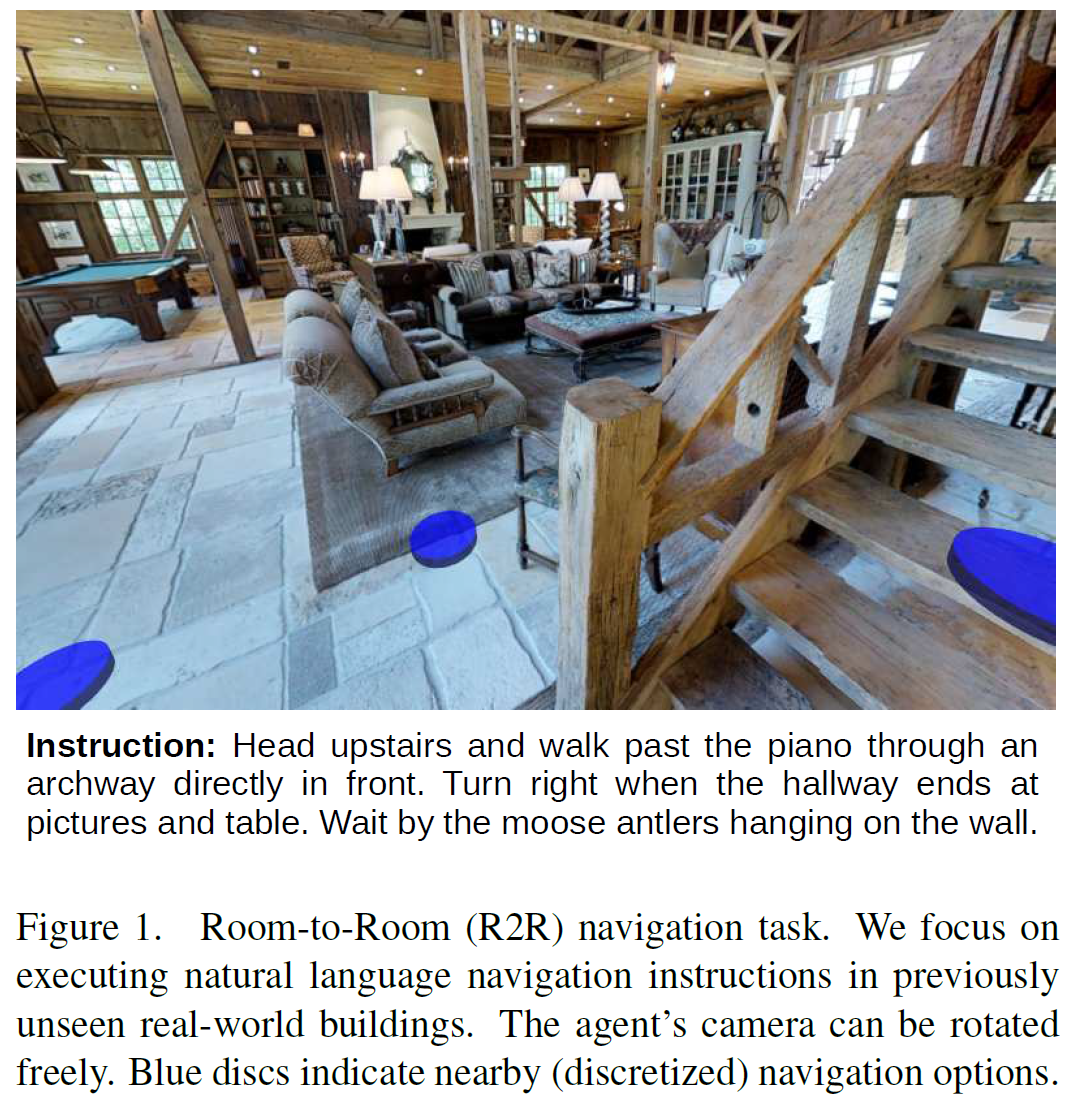 Motivation
Recent success of RNN methods for the joint interpretation of images and natural language that motivates the VLN task and R2R dataset

Previous approaches to natural language command of robots have often neglected the visual information processing aspect of the problem
Use rendered, rather than real images

Present the Matterport3D Simulator and Room-to-Room dataset
Require the agent to interpret a previously unseen natural-language navigation command in light of images generated by a previously unseen real environment
Matterport3D Simulator
--- Matterport3D Dataset
Matterport3D dataset contains a comprehensive set of panoramic views
10,800 panoramic views
194,400 RGB-D images
90 building-scale scenes

Each panoramic view is comprised of 18 RGB-D images captured from a single 3D position at the approximate height of a standing person

Matterport scenes encompass a range of buildings including houses, apartments, hotels, offices and churches of varying size and complexity
Matterport3D Simulator
--- Simulator (Observation)
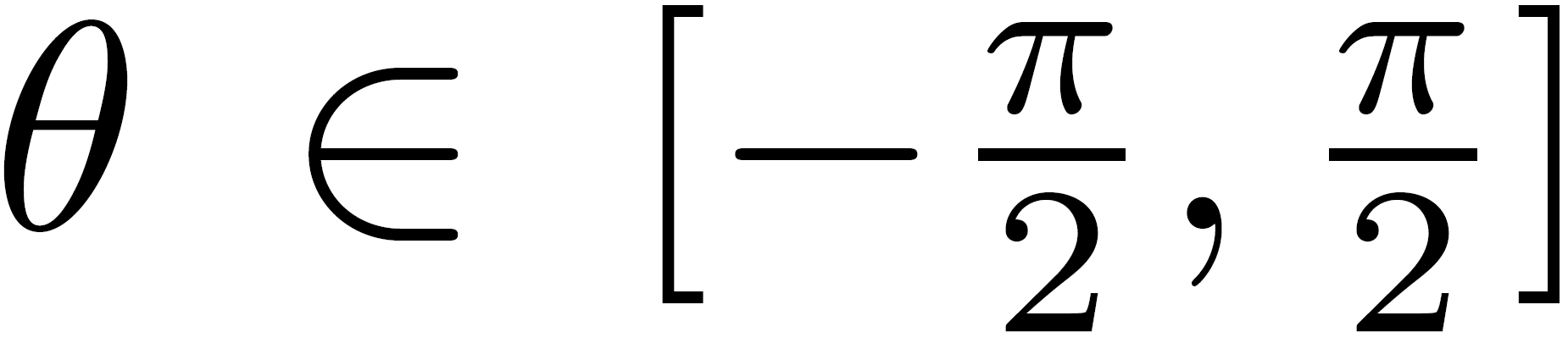 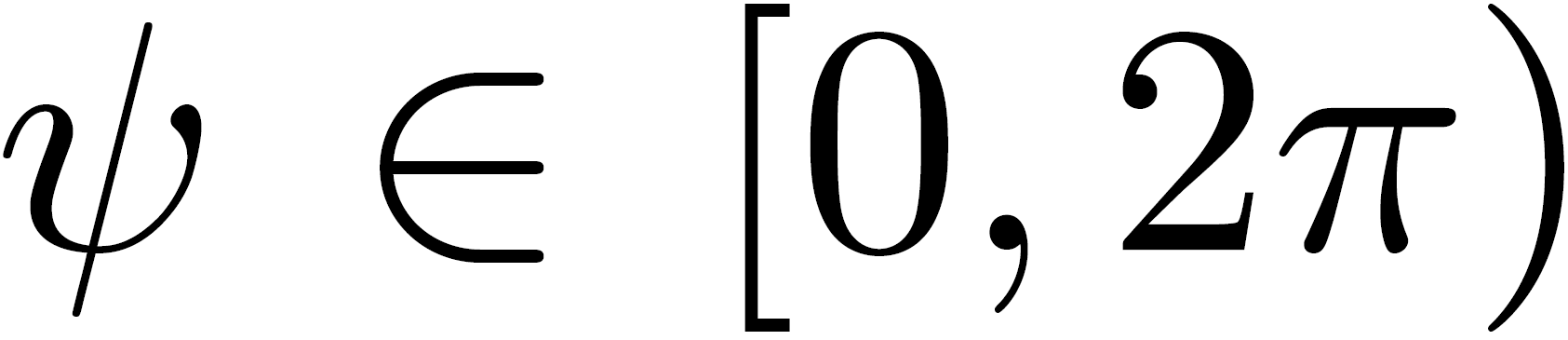 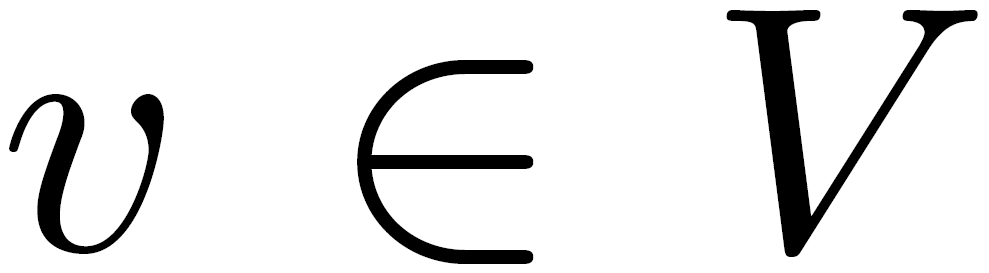 Matterport3D Simulator
--- Simulator (Action Space)
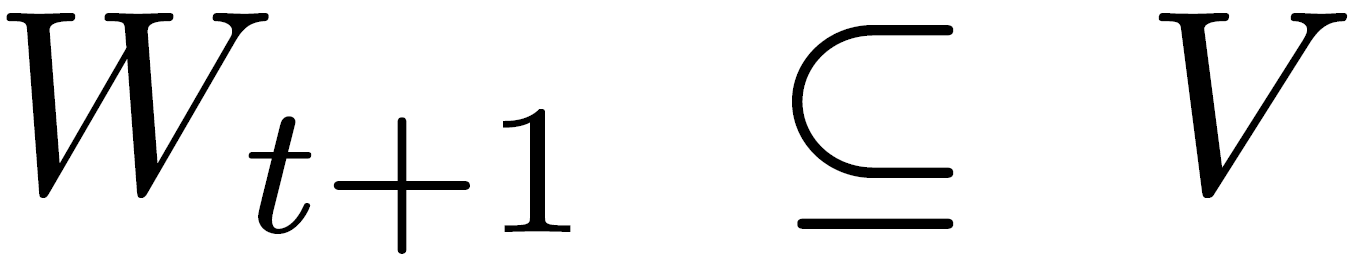 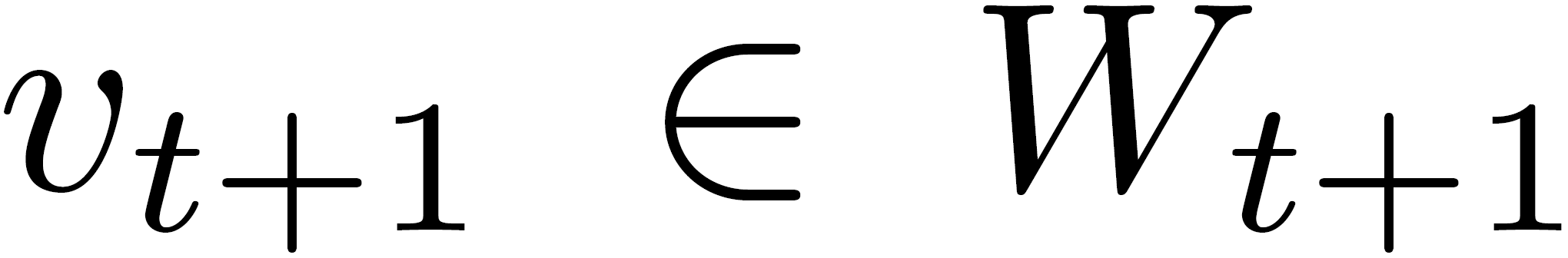 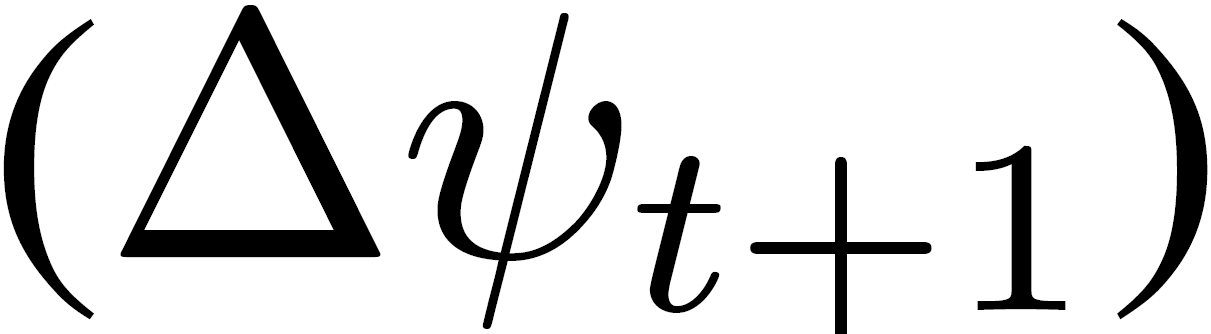 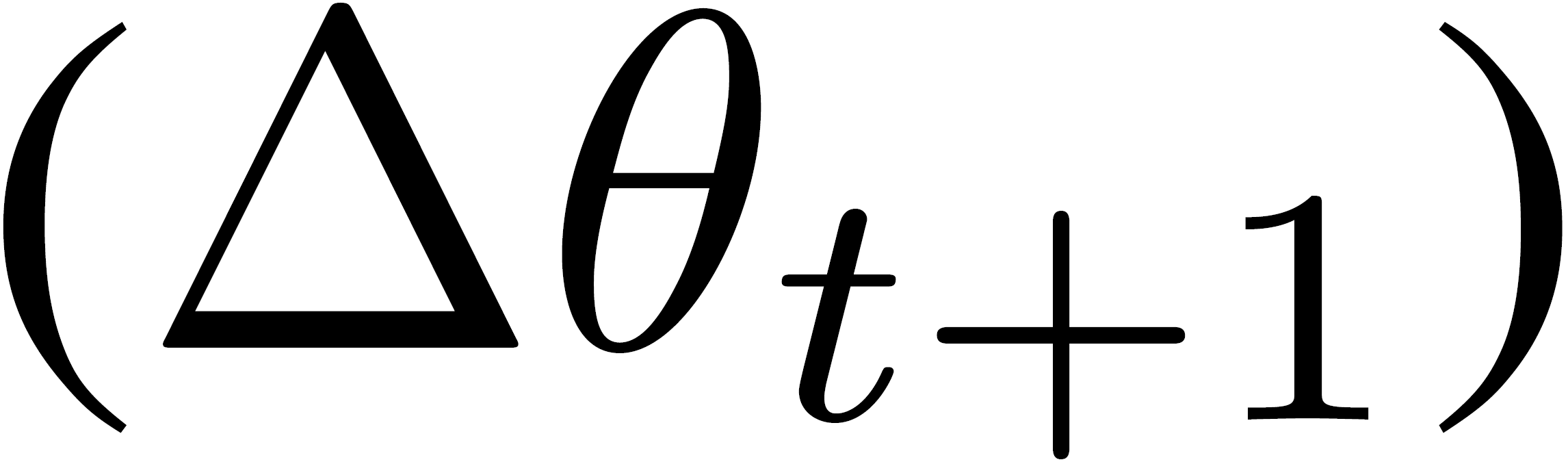 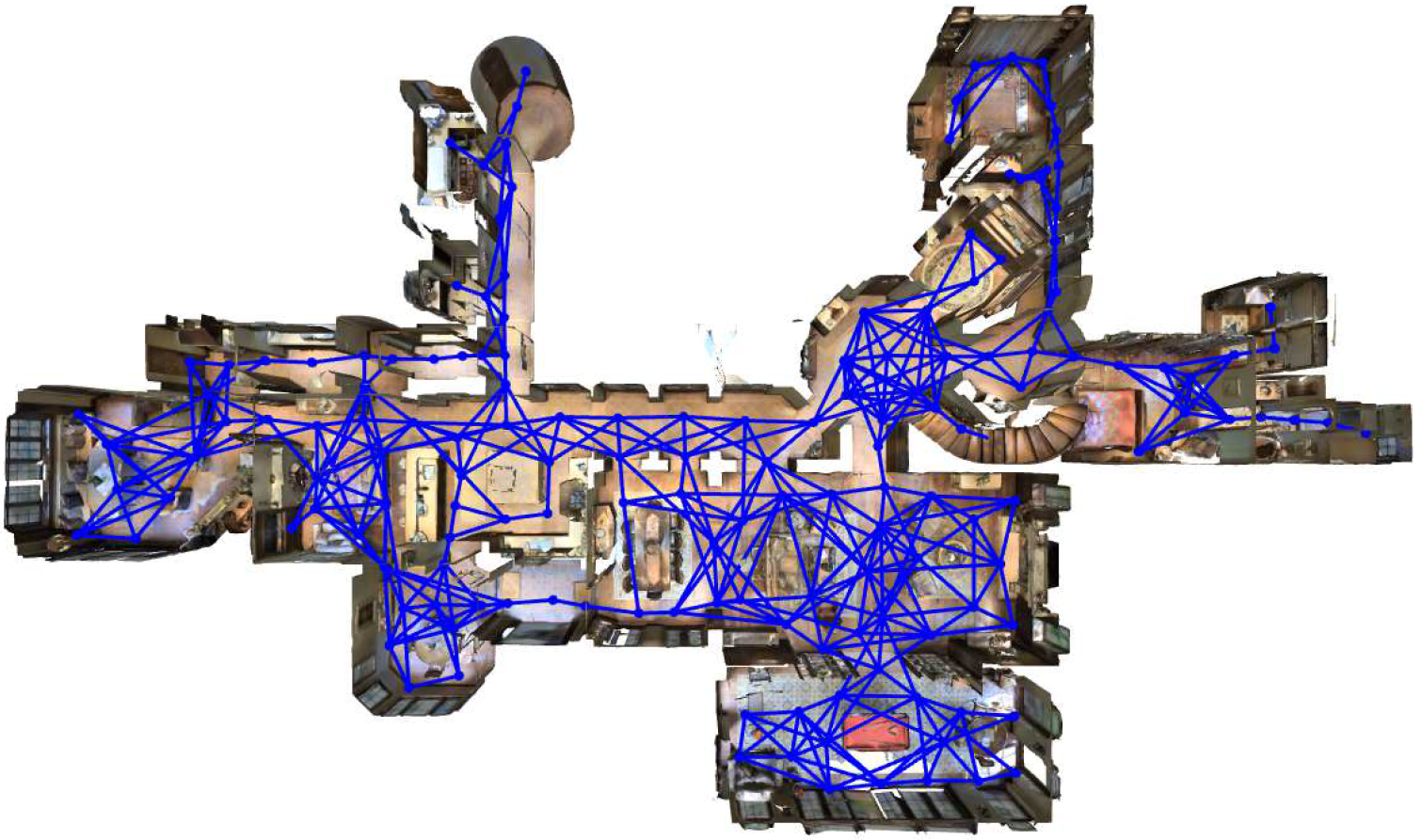 Matterport3D Simulator
--- Simulator (Biases)
The majority of captured living spaces are scrupulously clean and tidy, and often luxurious

The dataset contains very few people and animals, which are a mainstay of many other vision and language datasets

Selected viewpoints generally offer commanding views of the environment
Room-to-Room (R2R) Navigation
--- Task
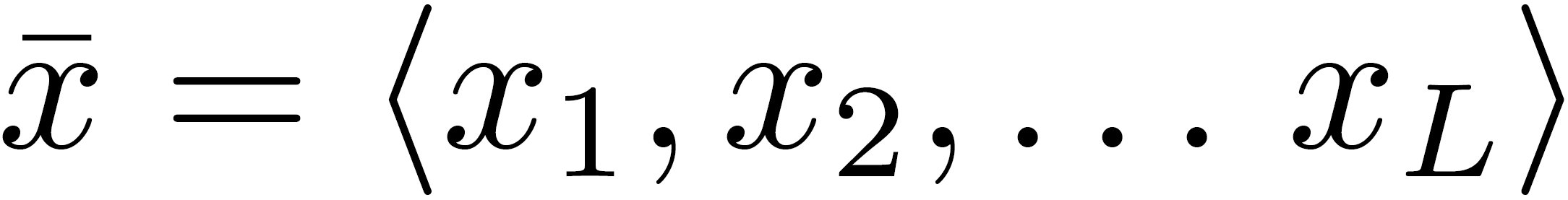 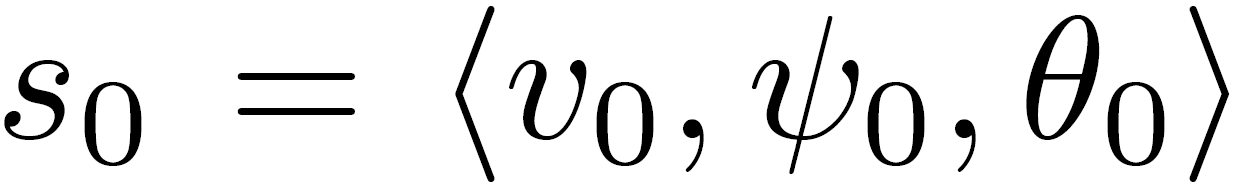 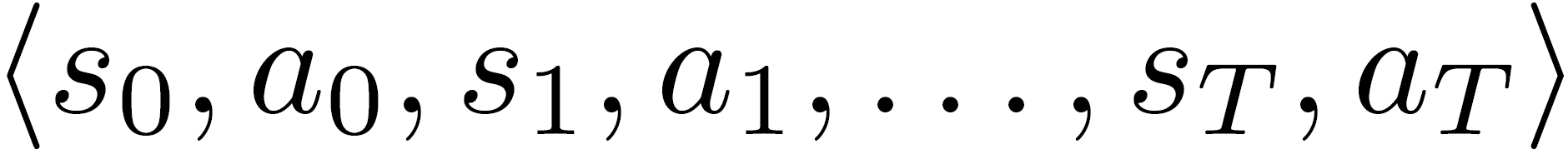 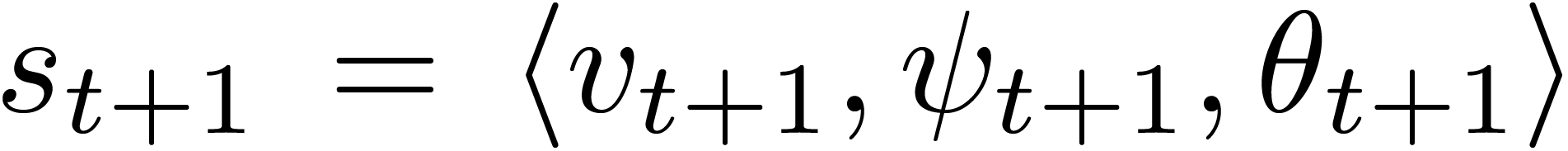 Room-to-Room (R2R) Navigation
--- Data Collection
Room-to-Room (R2R) Navigation
--- Dataset Analysis
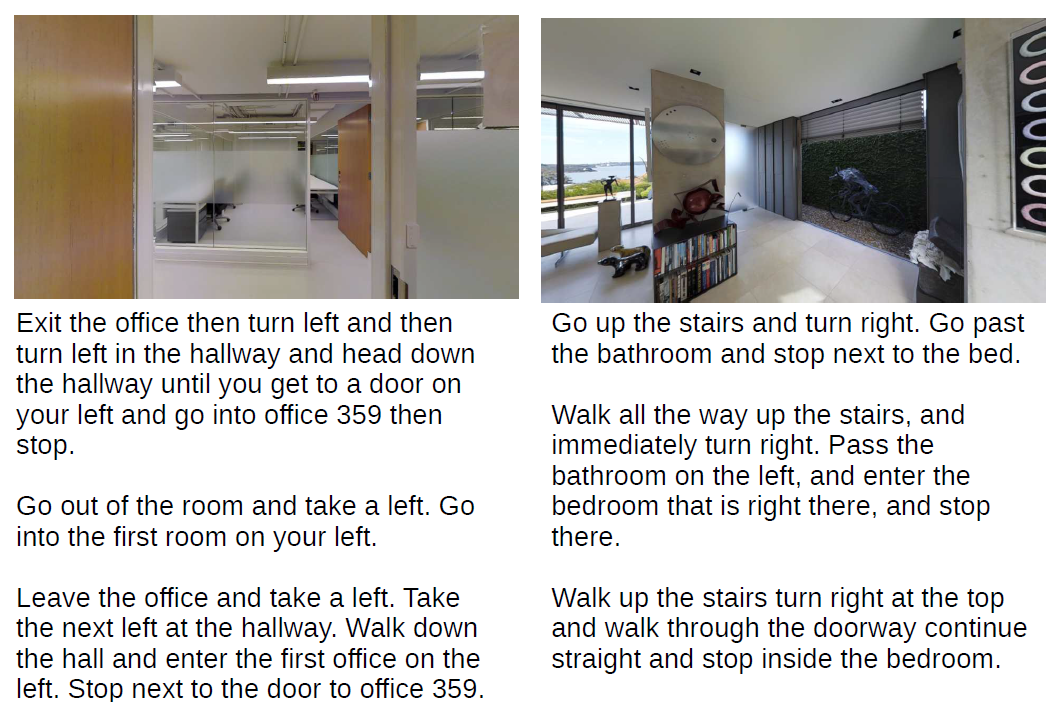 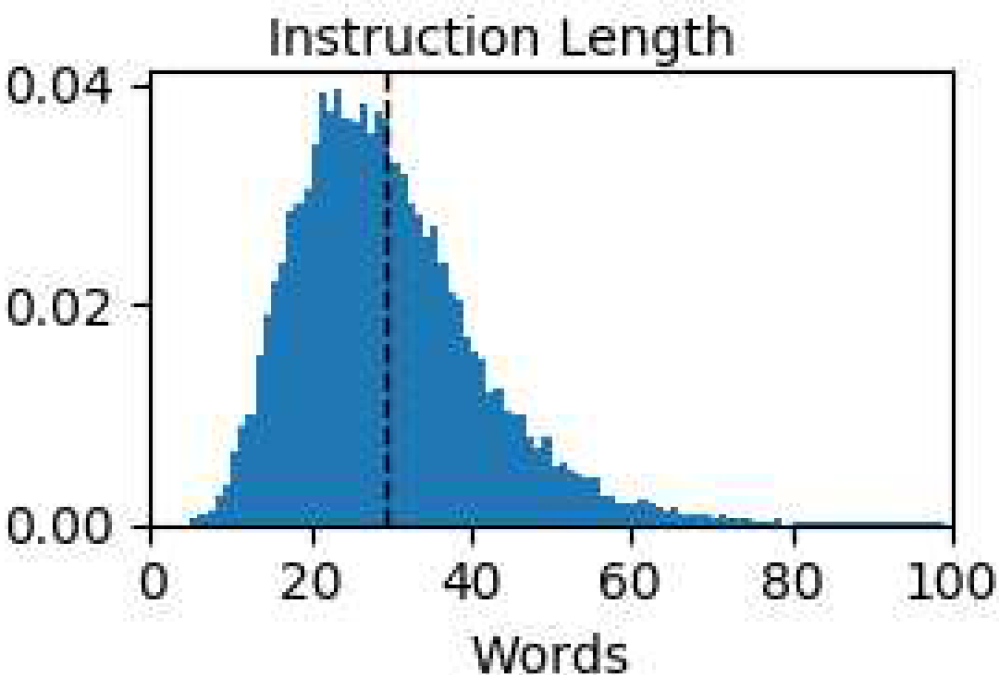 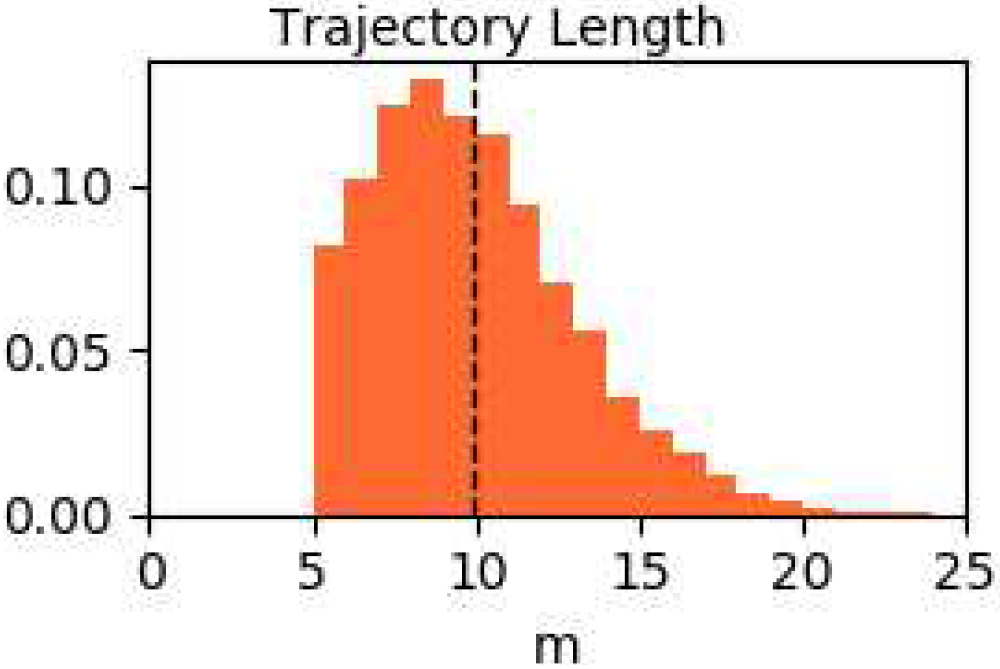 Room-to-Room (R2R) Navigation
--- Evaluation Protocol
Vision-and-Language Navigation Agents
--- Sequence-to-Sequence Model
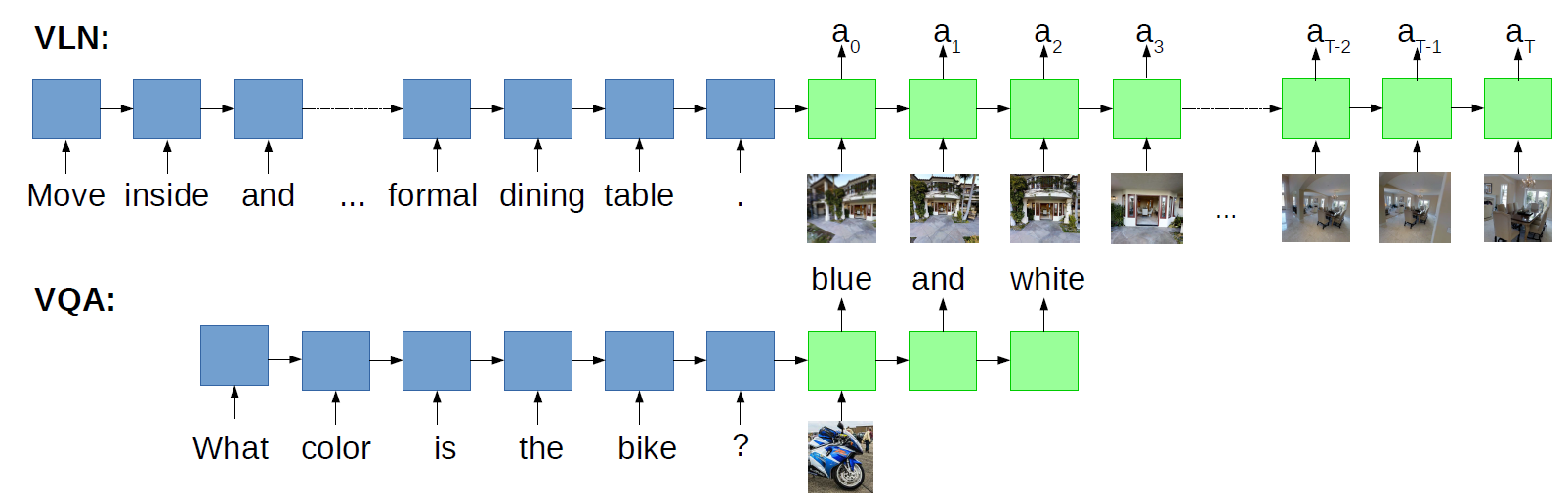 Vision-and-Language Navigation Agents
--- Training
Vision-and-Language Navigation Agents
--- Experiments
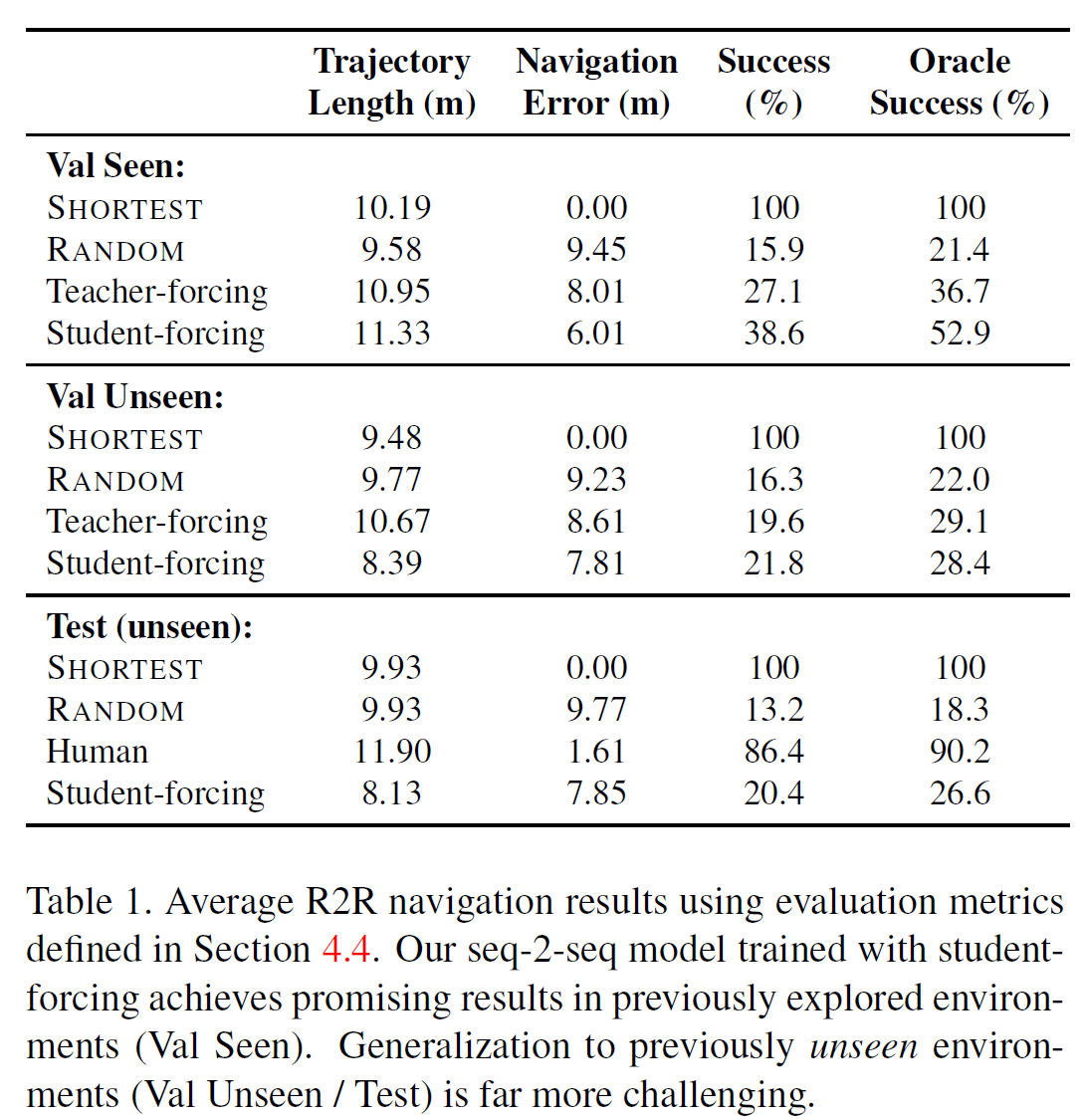